ESC-S201
11-NOV
Centroid of triangle
Centroid of triangle
Centroid of triangle (G)
y
C
XA + XB + XC
XG
=
3
YA + YB + YC
YG
=
3
A
B
x
O
Centroid of triangle
Centroid of triangle (G)
y
0 + b + 0
XG
=
3
C
0 + 0  + h
YG
=
3
b/3
G
h/3
b
x
XG
A
B
=
3
h
YG
=
3
Centroid of Composite section
Problem-1
X
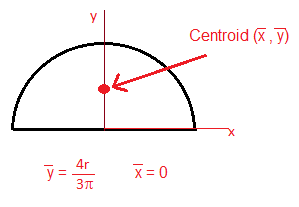 II
I
III
4 m
Y
3 m
6 m
Σ Ai * xi
XG
=
Σ Ai
Σ Ai * yi
YG
=
Σ Ai
XG  = 2.995 m
YG  = 1.890 m
G is centroid of composite section
Problem-1
Y
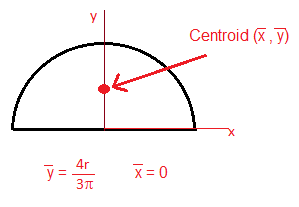 II
I
3 m
III
G1
G2
4 m
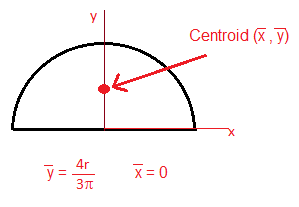 G3
X
3 m
6 m
Σ Ai * xi
XG
=
Σ Ai
Σ Ai * yi
YG
=
Σ Ai
XG  = 2.995 m
YG  = 1.890 m
G is centroid of composite section
Centroid of semi circle
y
2x
dy
C
y
C
x
y
y/2
x
x
O
O
dx
Area of infinitesimal element

                 dA  =  y dx
Area of infinitesimal element

                 dA  =  2 x * dy
Centroid of semi circle
y
Let R is radius of a circle.

Equation of circle :

x2 +  y2  = R2

Area of infinitesimal element

dA       =    length x width

dA         = y dx

Centroid of this elemental area :

xc           =  x + dx /2

yc           = y / 2 

xc is centroid of elemental section.

yc is centroid of elemental section.
y
C
x
y/2
x
O
dx
XG  =
Area of plane section
YG  =
Area of plane section
Centroid of semi circle
y
Y – coordinate of centroid of plane section
YG  =
ꙥ R2 / 2
Area of infinitesimal element

  dA  = y dx

   yc  =  y /2   ( yC is centroid of elemental strip)
y
C
x
y/2
x
-R
O
R
dx
R
2
6
2
- R
x2 +  y2  = R2
2
(-R)3
–
+
R
2
6
2
3
2R3
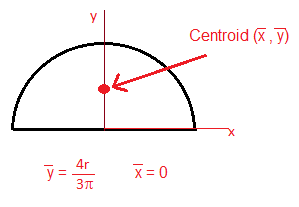 2
- R
–
=
=
6
6
Centroid of semi circle
Y – coordinate of centroid of plane section
3
YG  =
=
ꙥ R2 / 2
ꙥ R2 / 2
Area moment of inertia
Determine the moment of inertia of the section about an axis passing through the centroid
       and parallel to the top most fiber of the section.
140
10
140
10
Locate the centroid
Axis of symmetry
Locus of G
Centroid lie on axis of symmetry
Locate the centroid
Y- axis
Section-1
140
G1
70
X- axis
O
Centroid lie on axis of symmetry
Locate the centroid
Section-2
Y- axis
G2
10
140
X- axis
O
Centroid lie on axis of symmetry
G2
d2
IG
G
G
IG
6
IG1
G1
d1
6
L1 =140
IG1
G1
70
70
10
IG = (  IG1 + A1 d12 )   + ( IG2 + A2 d22 )
Locate the centroid
Y- axis
G2
Section-1
X- axis
O
Centroid lie on axis of symmetry
Locate the centroid
Y- axis
G
6
G1
70
X- axis
O
212800
yG
=
2800
Moment of inertia
Y- axis
G2
d2
G
IG
d1
6
IG1
G1
70
IG = (  IG1 + A1 d12 )   + ( IG2 + A2 d22 )
Centroid of Composite section
Problem-1
X
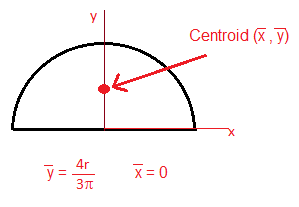 II
I
III
4 m
Y
3 m
6 m
Σ Ai * xi
XG
=
Σ Ai
Σ Ai * yi
YG
=
Σ Ai
XG  = 2.995 m
YG  = 1.890 m
G is centroid of composite section
Problem-1
Y
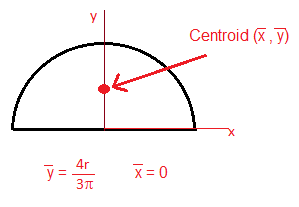 II
I
3 m
III
G1
G2
4 m
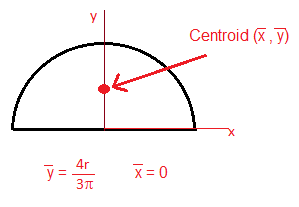 G3
X
3 m
6 m
Σ Ai * xi
XG
=
Σ Ai
Σ Ai * yi
YG
=
Σ Ai
XG  = 2.995 m
YG  = 1.890 m
G is centroid of composite section
Centroid of Composite section
Problem-2
2
2
6
2
III
V
VI
II
IV
3
y
VII
I
2
x
O
2
2
6
2
III
V
VI
IV
3
y
VII
A
B
2
x
O
Section -  1
Centroid of section-1
2
2
6
VI
1
2
G3
2
G5
2
G2
3
G4
4*3
YG3 = 6
y
G7
VII
3*3.14
A
3.5
B
3
2
x
O
7
XG =  A1 x1 + A2 x2  + A3 x3 + A4 x4 + A5 x5  + A6 x6 + A7 x7
A1 + A2 + A3 + A4 + A5 + A6 + A7